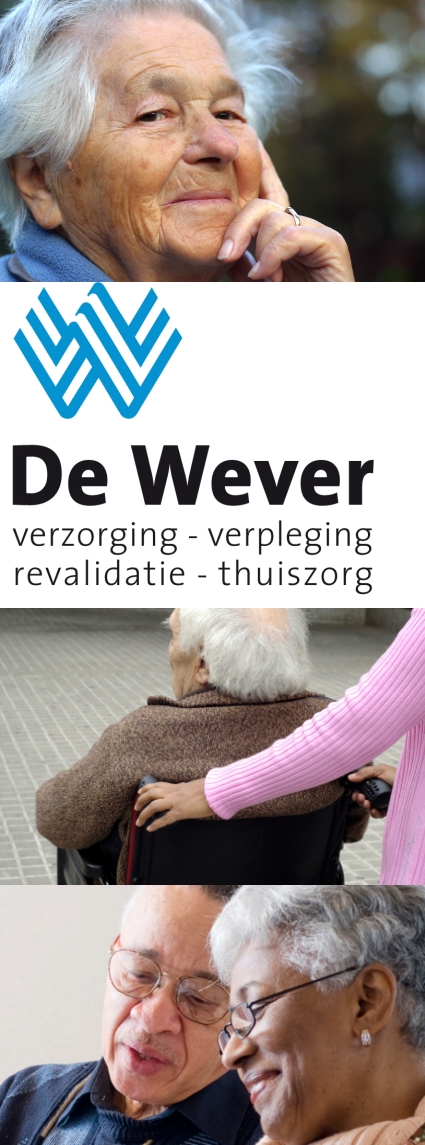 Mensen met dementie in beweging.
Bianca Pastoors
Fysiotherapeuten de Wever
Tilburg
Inhoud
Ontstaan de wever beweegt
Opzet beweegweek
Beweegweek 2016
Verloop bewegingsgerichte zorg
Vragen
Hoe kan beweging geïntegreerd worden in het dagelijks leven van mensen met dementie?
Ontstaan de Wever beweegt
Beleidsnotitie De Wever
Implementeren van beweging binnen de Wever
De Wever in beweging houden
Evaluatie MT
Opzet beweegweek
Beweegweek tegelijkertijd met de Nationale Sportweek 
17-24 september 2016
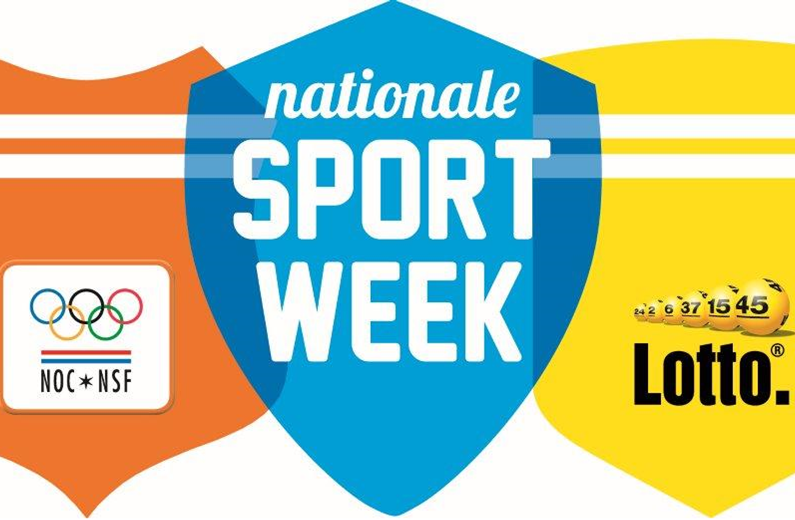 [Speaker Notes: 2017: 9-17 sept]
start beweegweek
Betrokkenheid van: 
hoofd hoteldiensten, hoofd afdeling 
Gastvrouwen
V&V
Welzijn
Cliëntenraad
Cliënten
Voorbereiding beweegweek
Oproep intranet
Brainstormgroep verschillende disciplines
P&O
Opleidingen
Welzijn
Vrijwilligerscoördinator
Fysiotherapeuten
Communicatiemedewerker
Project Waardigheid en trots - DAZ
[Speaker Notes: Waardigheid en trots: activiteiten gericht op zinvolle daginvulling]
Opzet
Kick off van de beweegweek gekoppeld aan de social innovation week in Tilburg http://www.esiw.nl/
Live stream en kick off: DVD de Wever in beweging
Heel Holland zingt in de middag
[Speaker Notes: Tijdens de opening worden er ballonnen aan touwen opgehangen worden in Intermezzo om de mensen die er zijn te prikkelen en uit te dagen tot bewegen]
Activiteiten in de beweegweek
Activiteiten voor:
Cliënten
Medewerkers/ vrijwilliger
Mantelzorgers
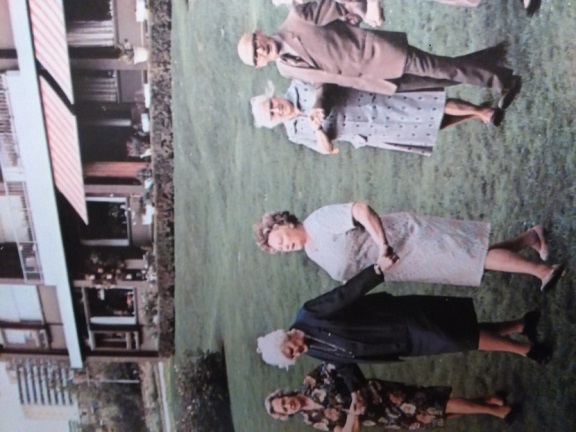 [Speaker Notes: Door medewerkers]
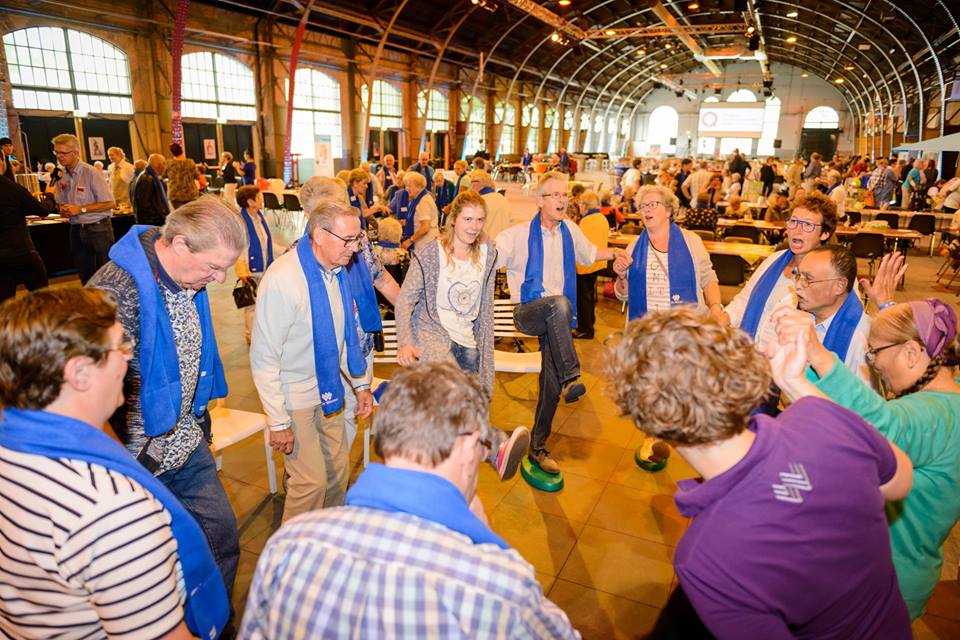 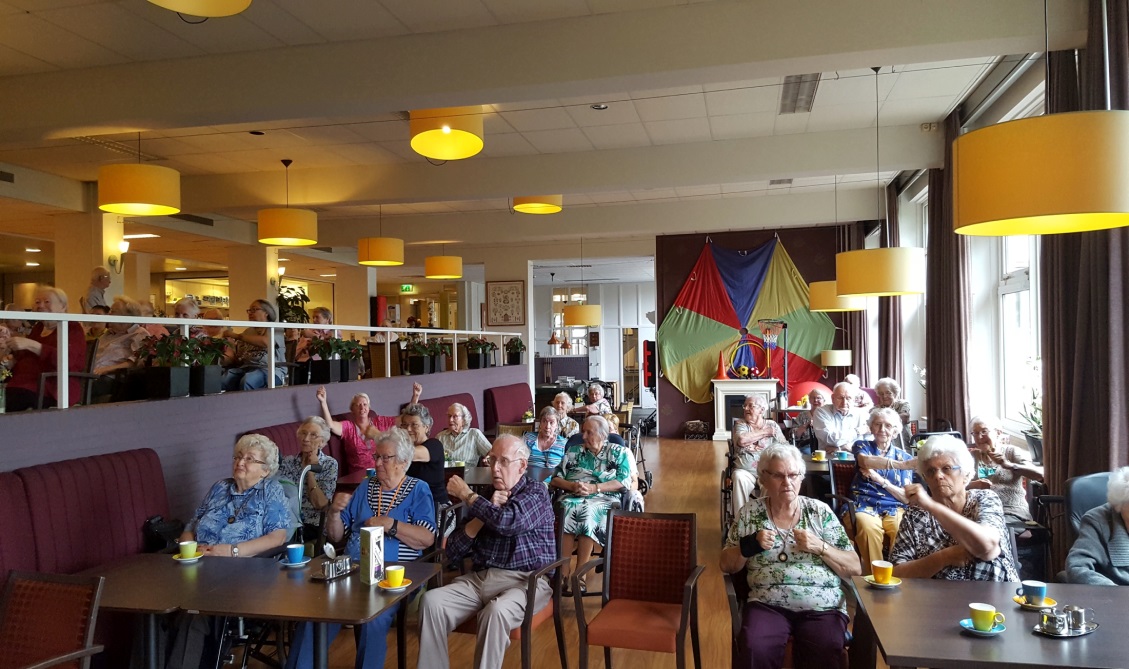 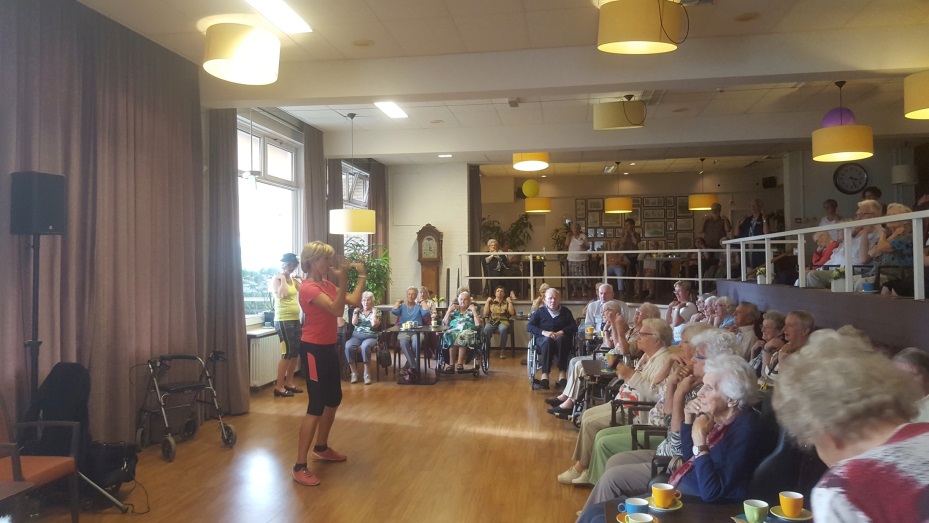 Duo fiets
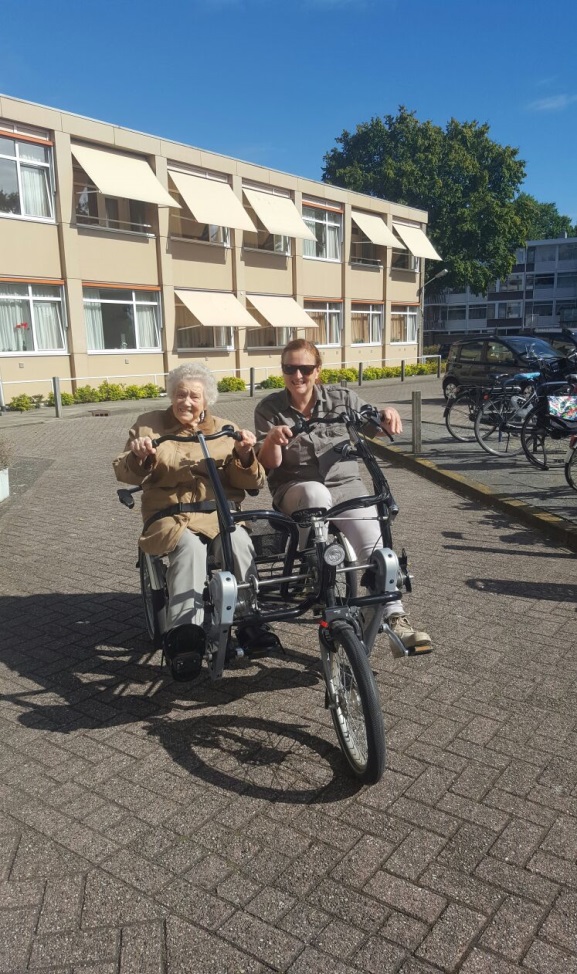 Silverfit miles
Activiteiten beweegweek
Onder andere:
Dansworkshops 
Fitheidstesten voor familie op 2 dagdelen in de week, 
IZZ workshops voor medewerkers, 
Locatieloop
Scholing medewerkers
Zit-sta bingo
Landenmiddag
Verloop bewegingsgerichte zorg
Structuur 
Zorgleefplan
Aandachtvelders per afdeling
Vrijwilligers/familie
Evaluatie momenten MT/ LT
Aandacht voor blijven houden
Scholing
[Speaker Notes: Idee maandag wasdag]
Vragen/opmerkingen!
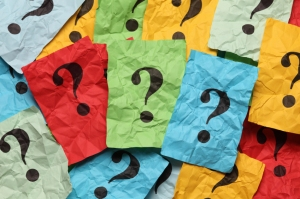 B.pastoors@dewever.nl